Job 38:1-11
1 Then the Lord answered Job out of the whirlwind, and said: 2 Who is this who darkens counsel by words without knowledge? 3 Now prepare yourself like a man; I will question you, and you shall answer Me. 4 Where were you when I laid the foundations of the earth? Tell Me, if you have understanding. 5 Who determined its measurements? Surely you know! Or who stretched the line upon it? 6 To what were its foundations fastened? Or who laid its cornerstone, 7 When the morning stars sang together, and all the sons of God shouted for joy? 8 Or who shut in the sea with doors, when it burst forth and issued from the womb; 9 When I made the clouds its garment, and thick darkness its swaddling band; 10 When I fixed My limit for it, and set bars and doors; 11 When I said, this far you may come, but no farther, and here your proud waves must stop!
Now prepare yourself like
a man; I will question you,
and you shall answer Me.
Questions
Asked
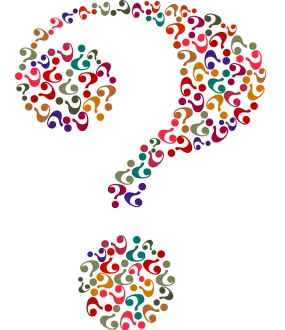 MAN
GOD
Job 38:1-3
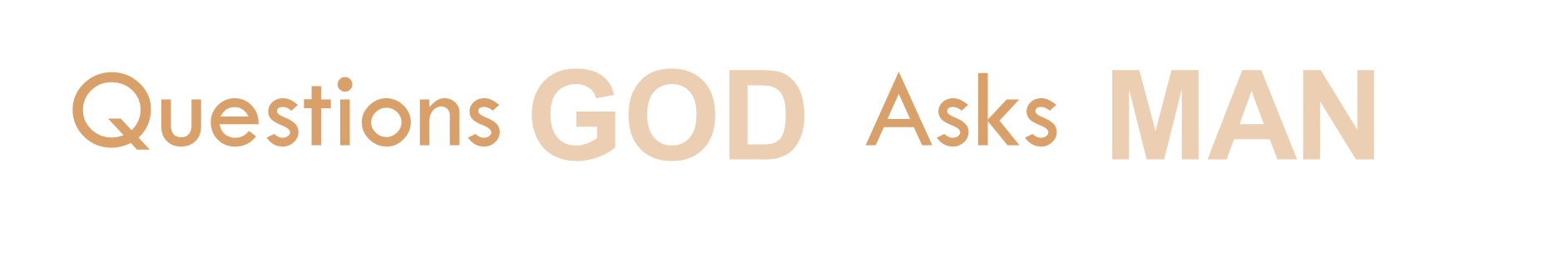 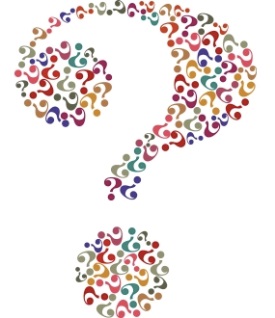 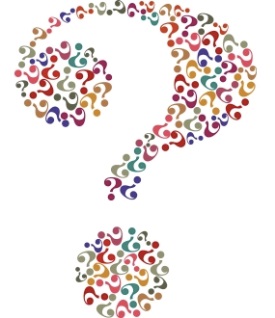 What are you doing here? 1 Kings 19:1-14
Why are you anxious . . . ? Luke 12:22-31
Why are you persecuting me? Acts 9:1-6
What is written in the law? Luke 10:25-37
Do you want to be made well? John 5:1-6
Whose will  those things be? Luke 12:15-21
Someday you’ll stand at the bar on high,
Someday your record you’ll see,
Someday you’ll answer the question of life;
What will your answer be?